Методы, технологии и инструменты обучения мастерству по профессии « Мастер по ремонту и обслуживанию автомобилей» ТОП 50
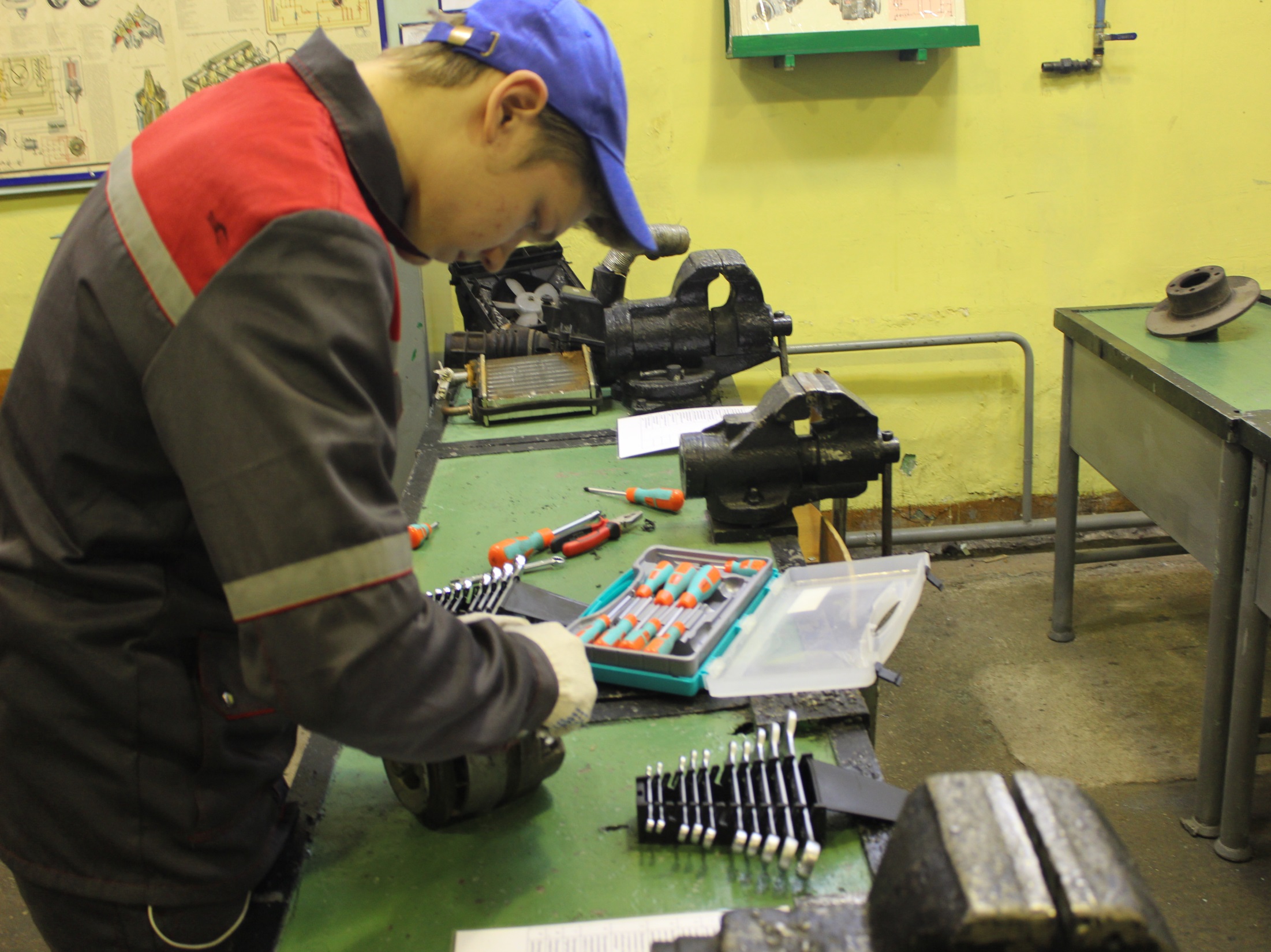 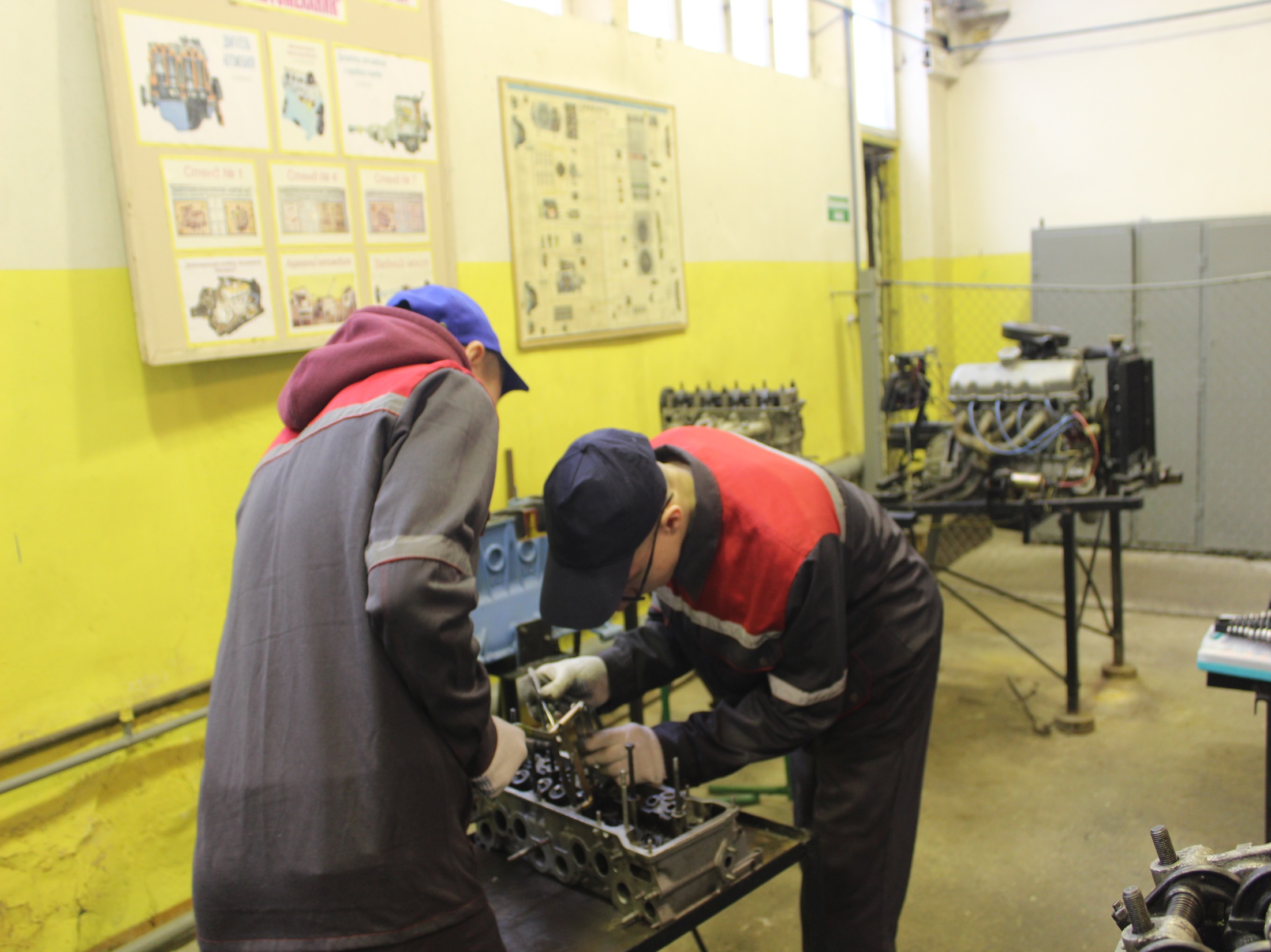 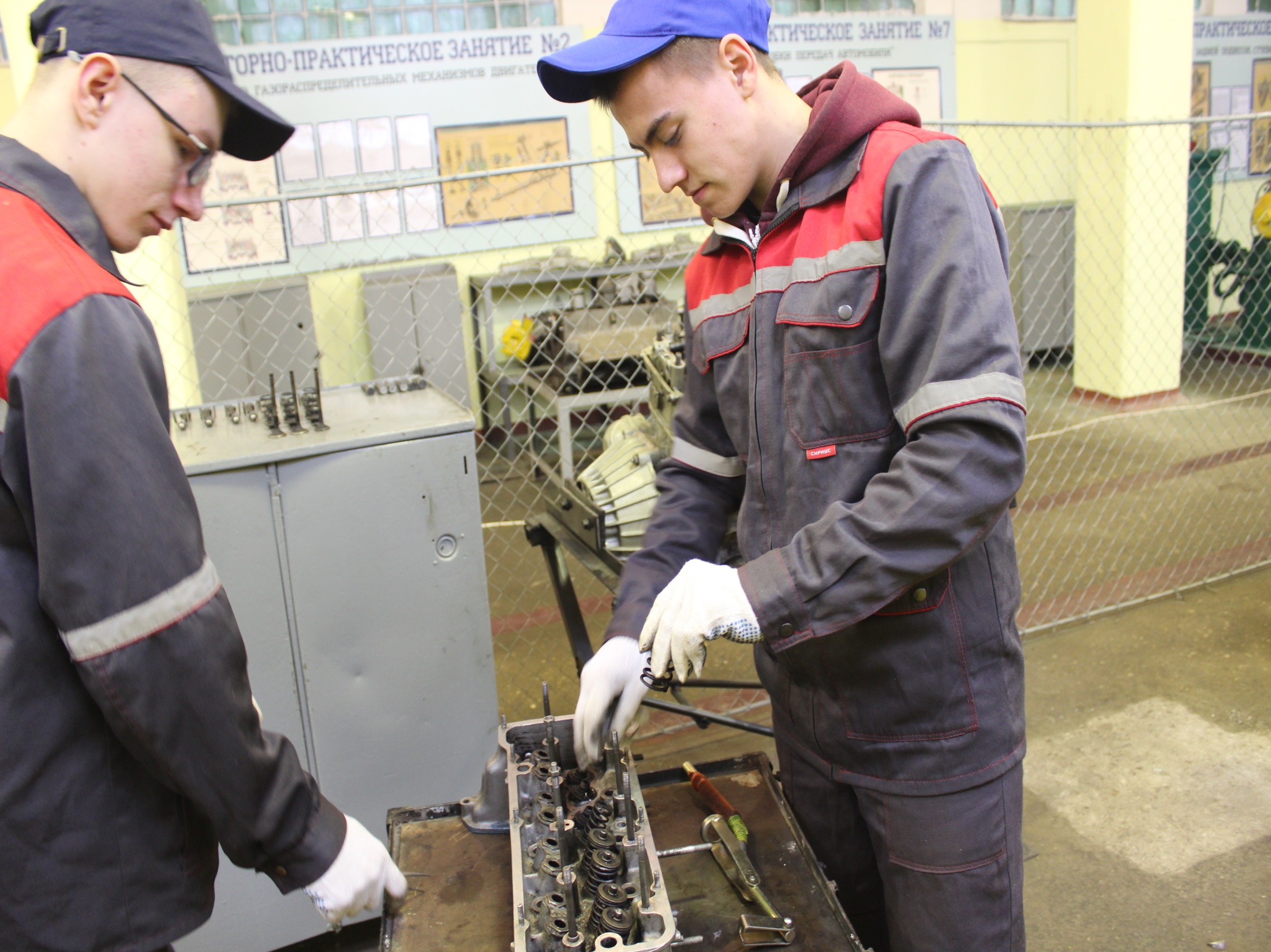 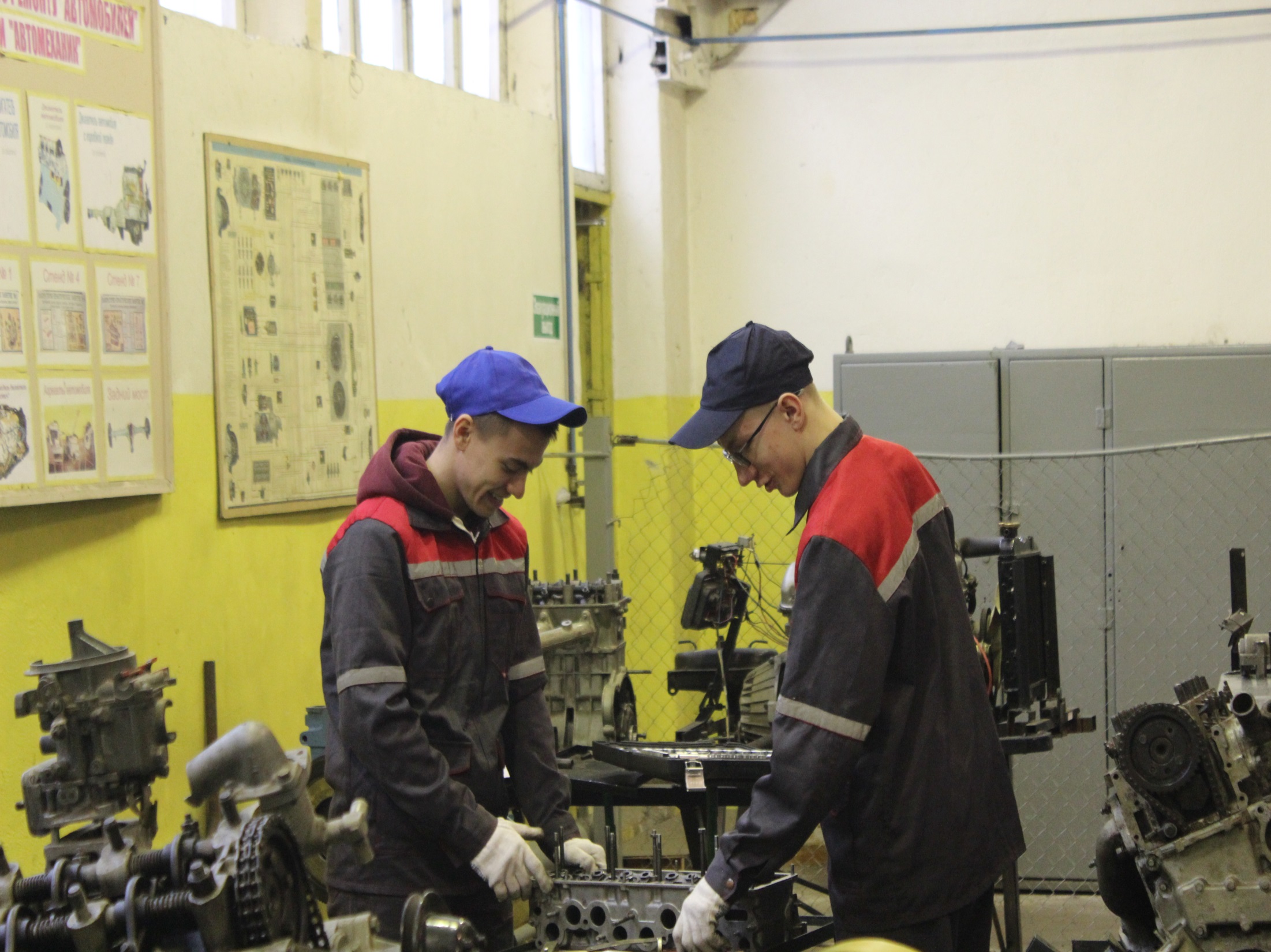 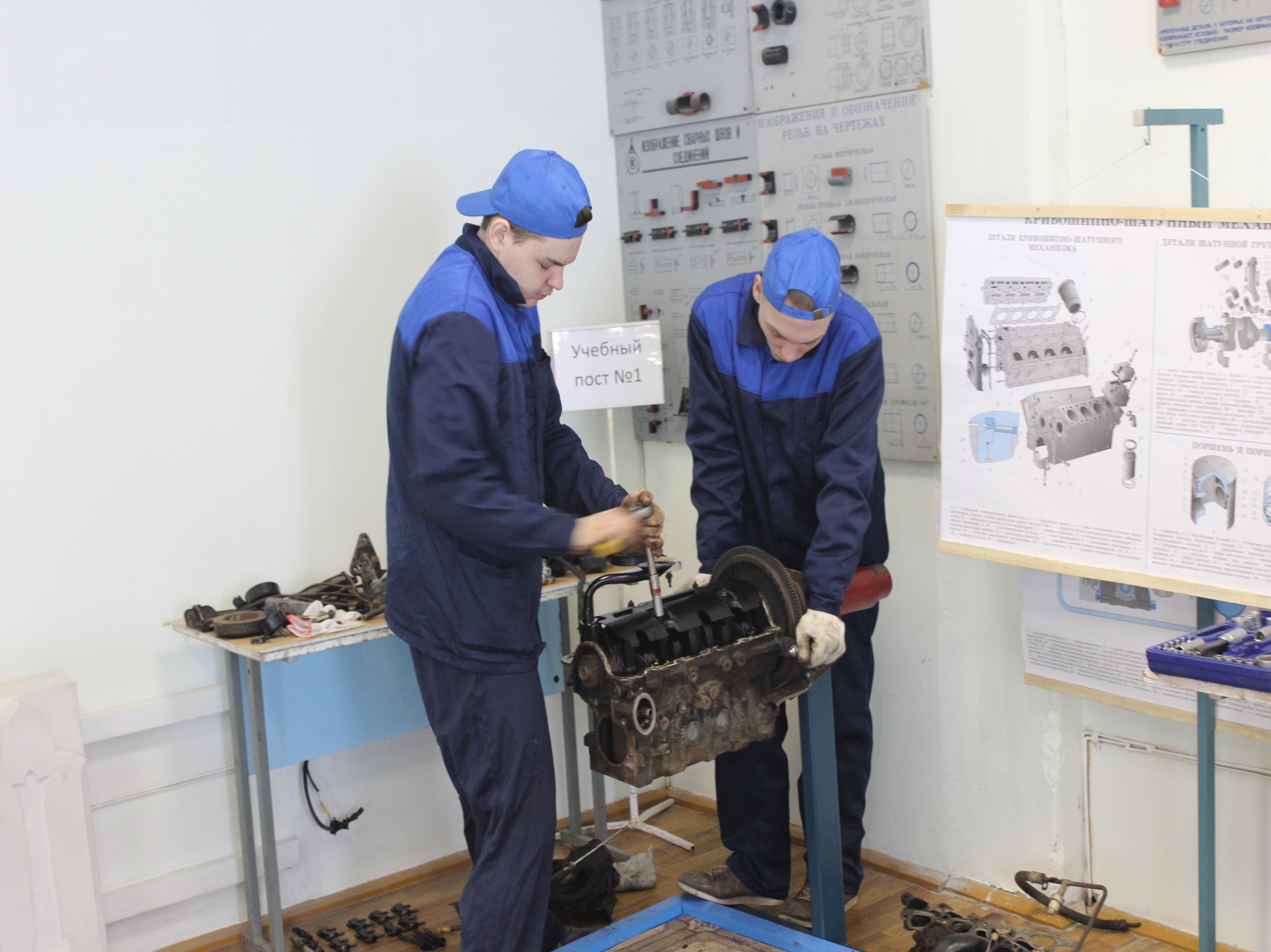 Методы, технологии и инструменты обучения мастерству по профессии « Мастер по ремонту и обслуживанию автомобилей» ТОП 50